Il “fardello dell’Occidente”
Kipling, scrittore inglese nato in India 

Colonialismo: una missione civilizzatrice?

La prima guerra mondiale e il suo impatto

Civiltà in processo di trasformazione e modernizzazione: modelli politici occidentali e originali rielaborazioni in Asia, Africa e America Latina
Giappone
Modernizzazione industriale: industria siderurgica e meccanica
Ruolo dell’esercito e “militarizzazione” della politica 
Espansionismo: occupazione per iniziativa dei militari in Manciuria (nord della Cina e sud della Russia)
1937: consolidamento di un governo appoggiato dai militari, che ristabilisce l’autorità dell’imperatore  
1937: aggressione militare alla Cina
Cina
1912, fine impero e proclamazione Repubblica; 1923, governo nazionale a Nanchino
Partito comunista cinese: 1921
Frammentazione politica: i “signori della guerra” detengono il potere militare e politico nelle province
Reazione all’espansionismo giapponese in Manciuria: nazionalisti di Chiang-Kai-shek, nel 1928 governo nazionale
Comunisti di Mao Tse Tung: contadini, guerriglia, “lunga marcia”
9,5 milioni di km quadrati
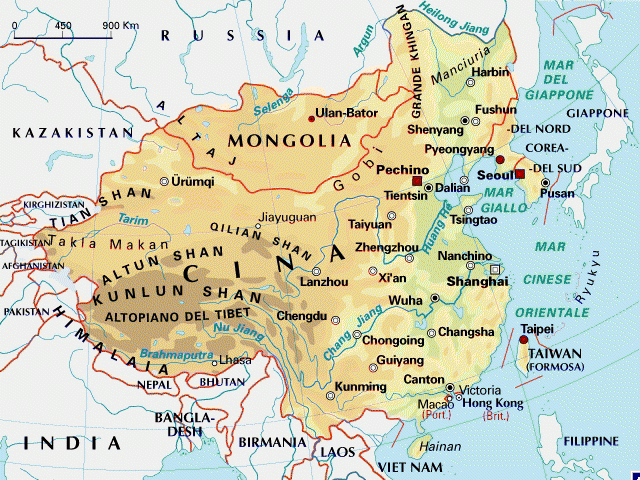 India
1 milione di soldati combattono con gli inglesi nella prima guerra mondiale

Problema religioso: indù e musulmani 

Gandhi: Londra, Sudafrica, India 
> Un metodo rivoluzionario di azione politica: la non violenza

1935: Costituzione che garantisce più autonomia
Gandhi nel 1906
Gandhi, anni Venti
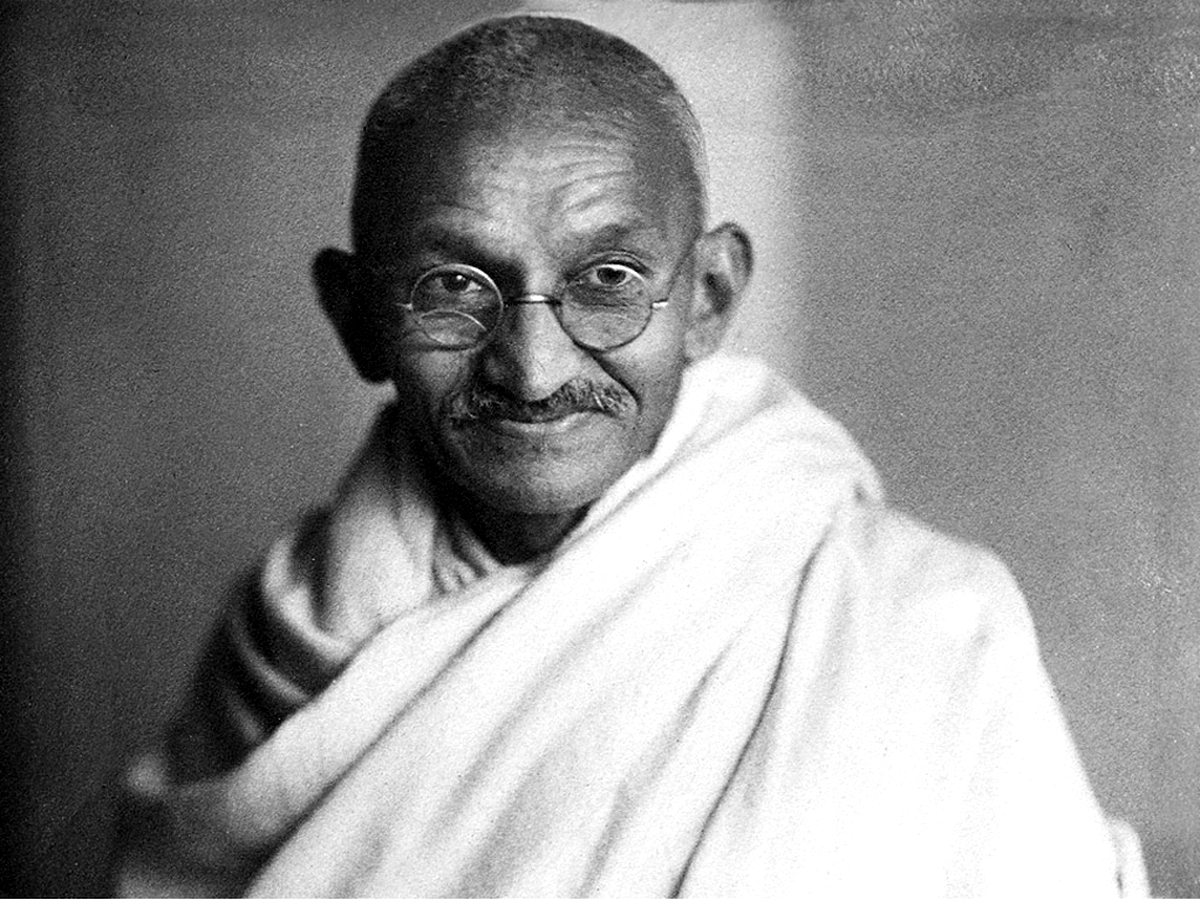 Mondo islamico
La fine dell’impero ottomano

Nuovi Stati, in gran parte controllati dalle potenze occidentali:
Maghreb controllato dalla Francia
Libia dall’Italia
Egitto dall’Inghilterra
Sistema dei “mandati”
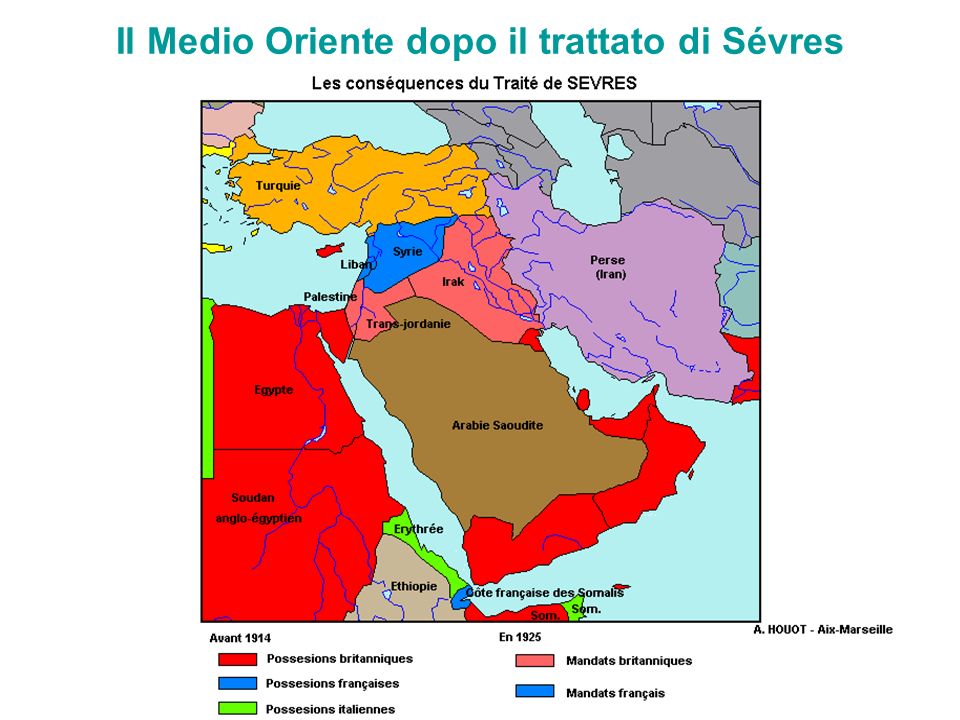 Principali stati islamici autonomi
Arabia Saudita 

Persia 

Turchia
Arabia saudita
Tradizionalismo religioso e politico in Arabia Saudita

Arretratezza economica e petrolio
Turchia
Nel 1923 nasce la Repubblica turca dalla dissoluzione dell’impero ottomano  

Mustafà Kemal attua un colpo di stato con l’appoggio dell’esercito e crea un sistema autoritario a partito unico

Trasformazione in senso laico e “occidentalizzazione” del paese: l’islam non è più religione di stato, parità tra i sessi, voto alle donne
Mustafà Kemal “Ataturk”
1918
1937
Nazionalismo turco e minoranze: 

greci 

Curdi
Persia (dal 1935 Iran)
Modernizzazione del Paese sotto la dinastia Pahlavi: il modello è la Turchia di Kemal

Riforme che riducono il potere delle autorità religiose del Paese (scuola, tribunali) e resistenza a queste riforme nella società 

Le risorse petrolifere in mano alle compagnie straniere
America Latina
Instabilità politica e interventi degli Stati Uniti in America centrale, considerata “cortile di casa”

Esigenze strategiche ed economiche: gli investimenti di capitali e un attore nuovo, le imprese private che controllano le risorse 

“Repubbliche delle banane” in Centro America
Messico
Problema: domanda di democratizzazione e superamento regime autoritario di Porfirio Diaz

Rivoluzione messicana: 1910-1920
- Inizia come rivoluzione urbana, finisce in una rivoluzione rurale “congelata” (riforma agraria non attuata) e in un regime a partito unico

Lázaro Cárdenas (1934-40): riforme agrarie (distribuzione terra), antiimperialismo, nazionalizzazione diritti compagnie petrolifere
populismo
Brasile e Argentina
Prima guerra mondiale rivela la dipendenza economica di questi paesi dalle economie avanzate (Stati Uniti, Inghilterra)

La crisi del 1929 chiude un’epoca

Industrializzazione e urbanizzazione
Populismo
La crisi economica determina instabilità politica: regimi militari negli anni Trenta 
Populismo come risposta politica al problema del superamento di regimi oligarchici 
Caratteristiche regimi populisti latinoamericani:
Leadership forti (>“caudillismo” nel XIX)
Mobilitazione / integrazione delle masse
Nazionalismo e antiimperialismo 
Antioligarchici
Regimi populisti
Getulio Vargas in Brasile (1930-1945; 1951-1954)

Lázaro Cárdenas in Messico (1934-40)

Juan Domingo Perón in Argentina (1946-1955; 1973-1974)